Всероссийский конкурс «Педагогический Дебют»
Приёмы визуализации при решении текстовых задач
Соловьёва Ксения Владимировна
Учитель начальных классов
www.website.com
2
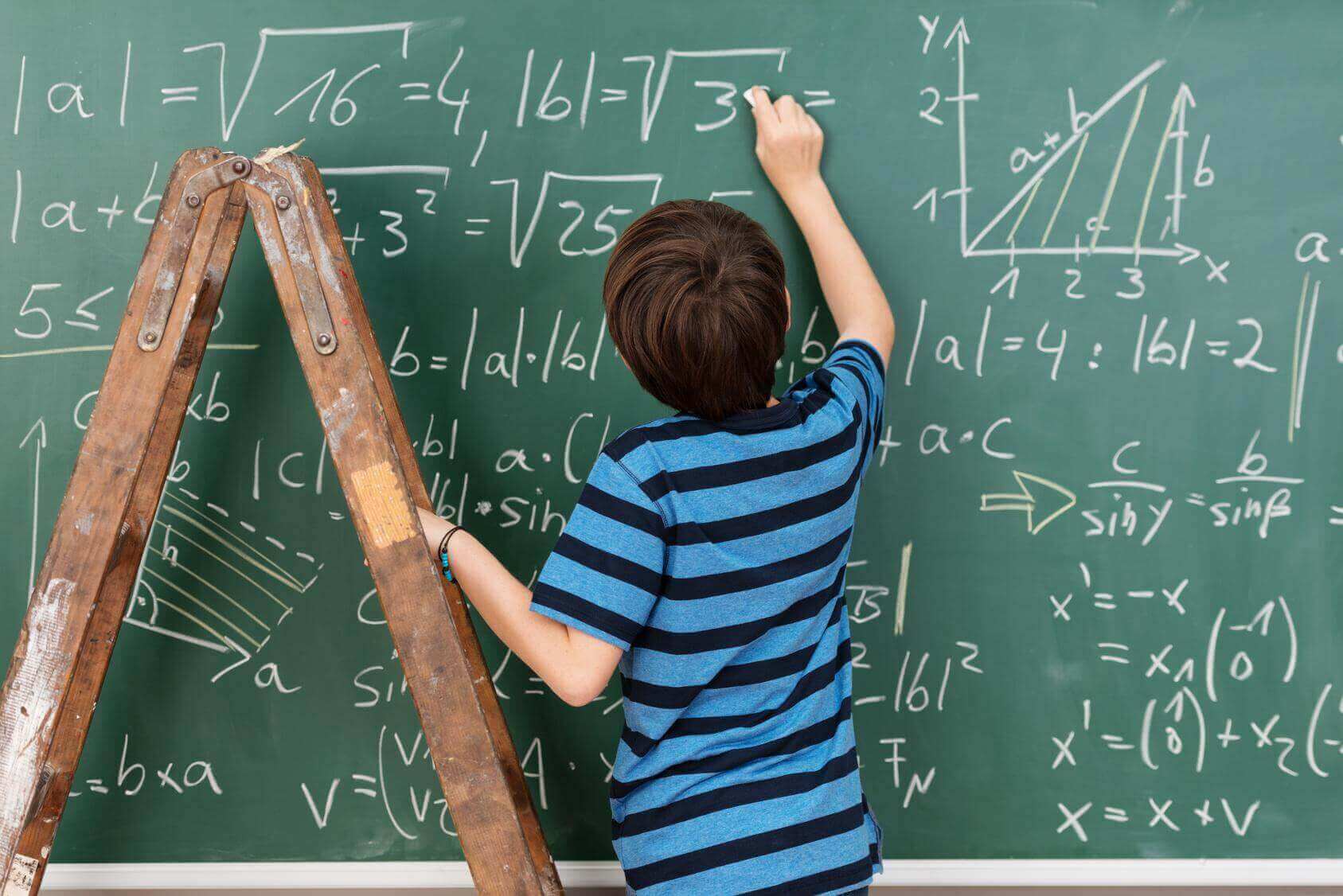 3
www.website.com
Функциональная грамотность
Требования ФГОС НОО
использование различных способов поиска информации
активное использование речевых средств
овладение навыками смыслового чтения
овладение логическими действиями сравнения, анализа, синтеза
способность применять приобретённые знания, умения и навыки для решения жизненных задач в различных сферах.
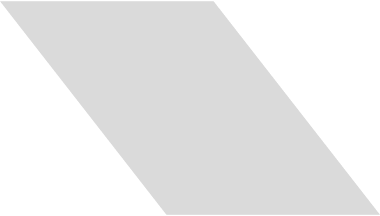 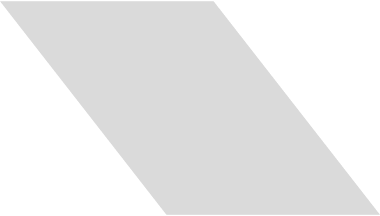 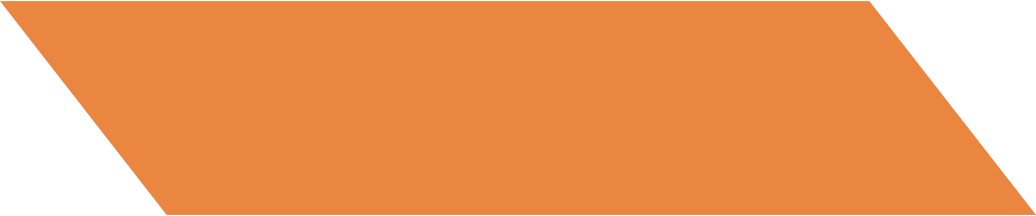 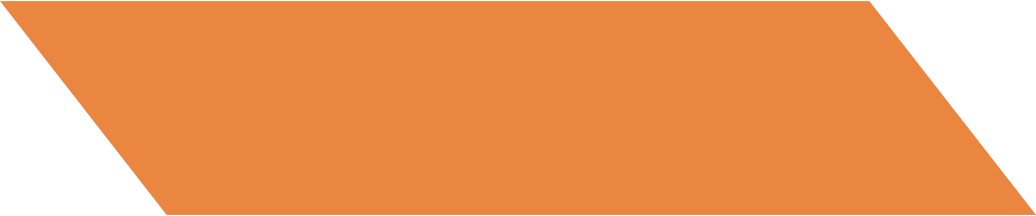 ВАЖНЫЕ АСПЕКТЫ
4
www.website.com
www.website.com
5
Визуализация
Это процесс представления данных в виде изображения с целью максимального удобства их понимания
Интеллект-карта
Скрабинг
Тайм-лайн
Интерактивные плакаты
Инфографика
Облако слов
www.website.com
6
www.website.com
7
www.website.com
8
www.website.com
9
Этапы решения текстовой задачи
Анализ текста задачи.
Составление плана решения задачи
Решение задачи. 
Исследование ответа.
Перспектива развития темы
10
www.website.com
www.website.com
11
То, что ты хочешь зажечь в других, должно гореть в тебе самом…